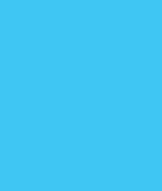 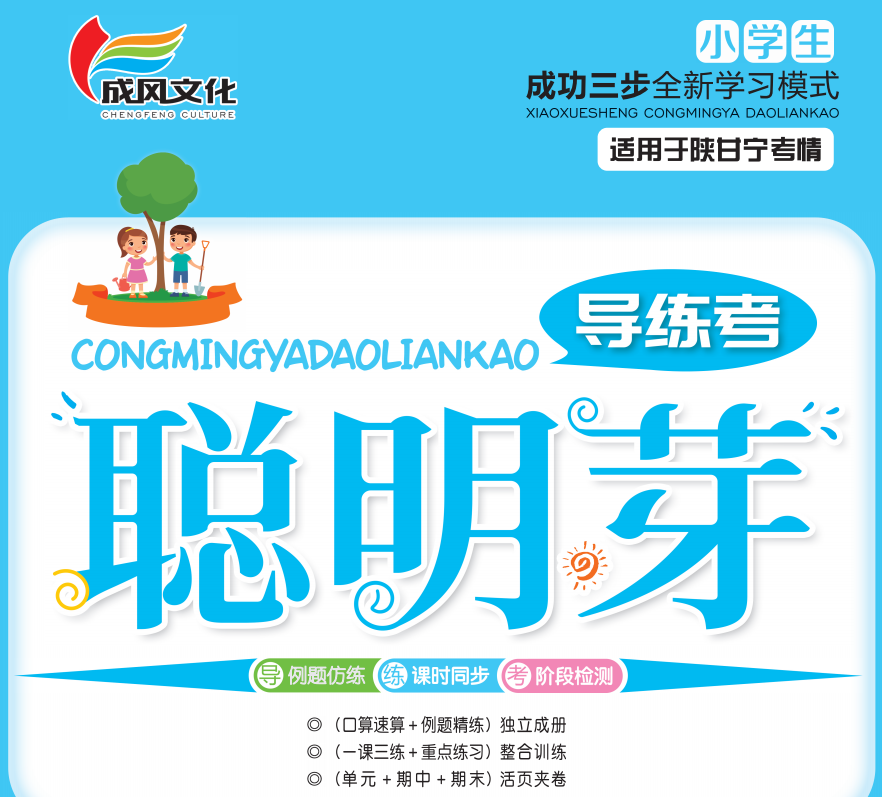 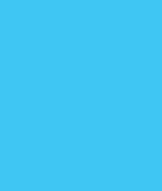 3 圆柱与圆锥
2.圆锥  第2课时 圆锥的体积
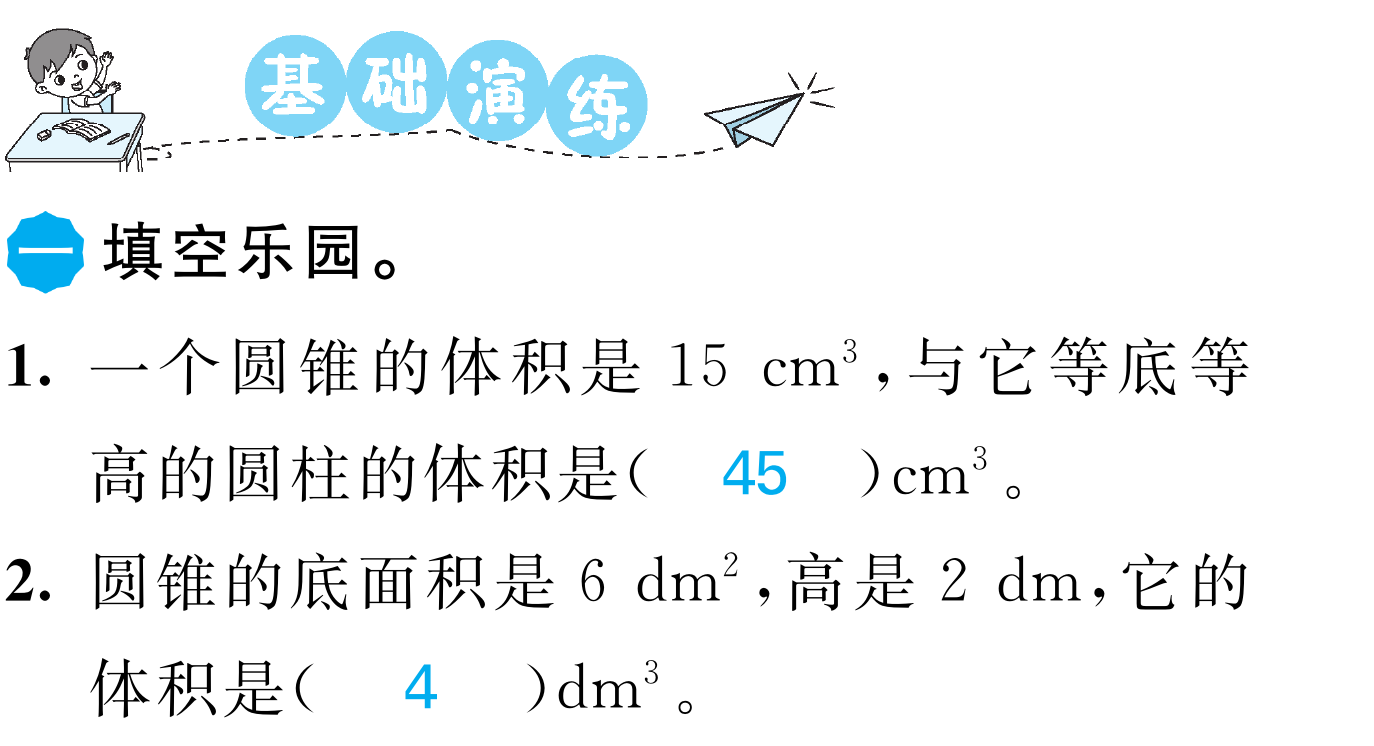 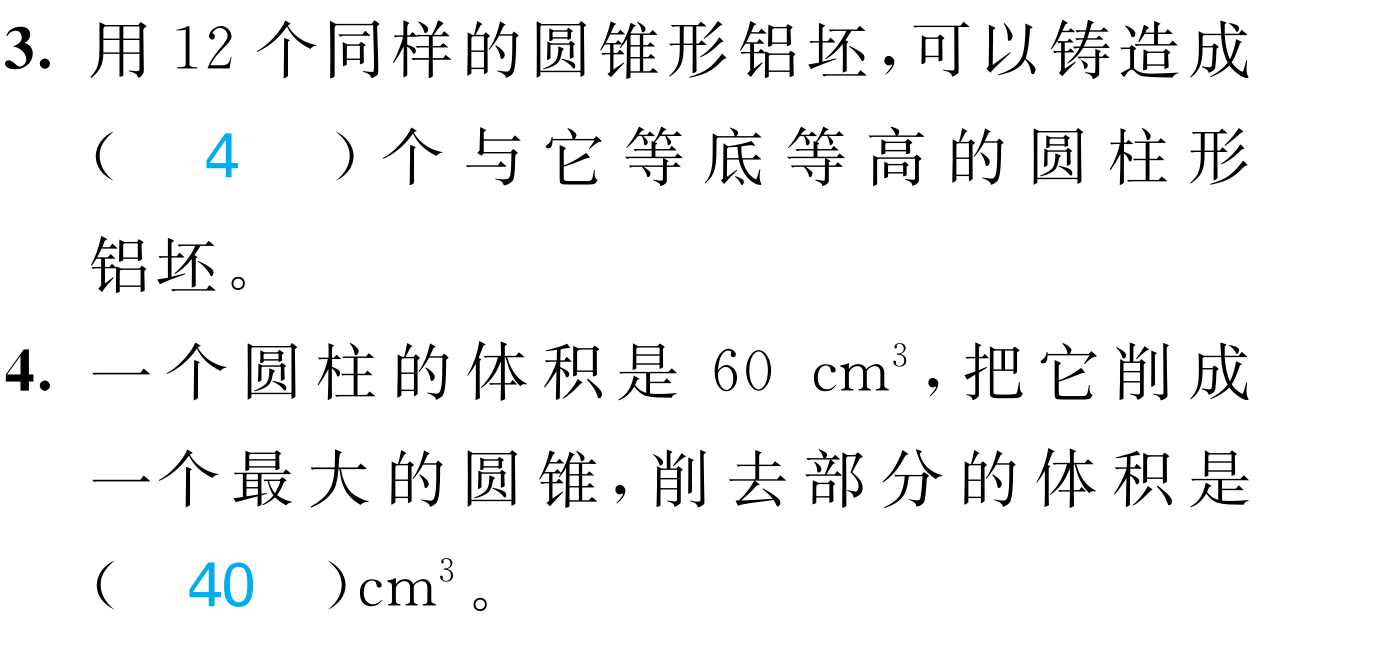 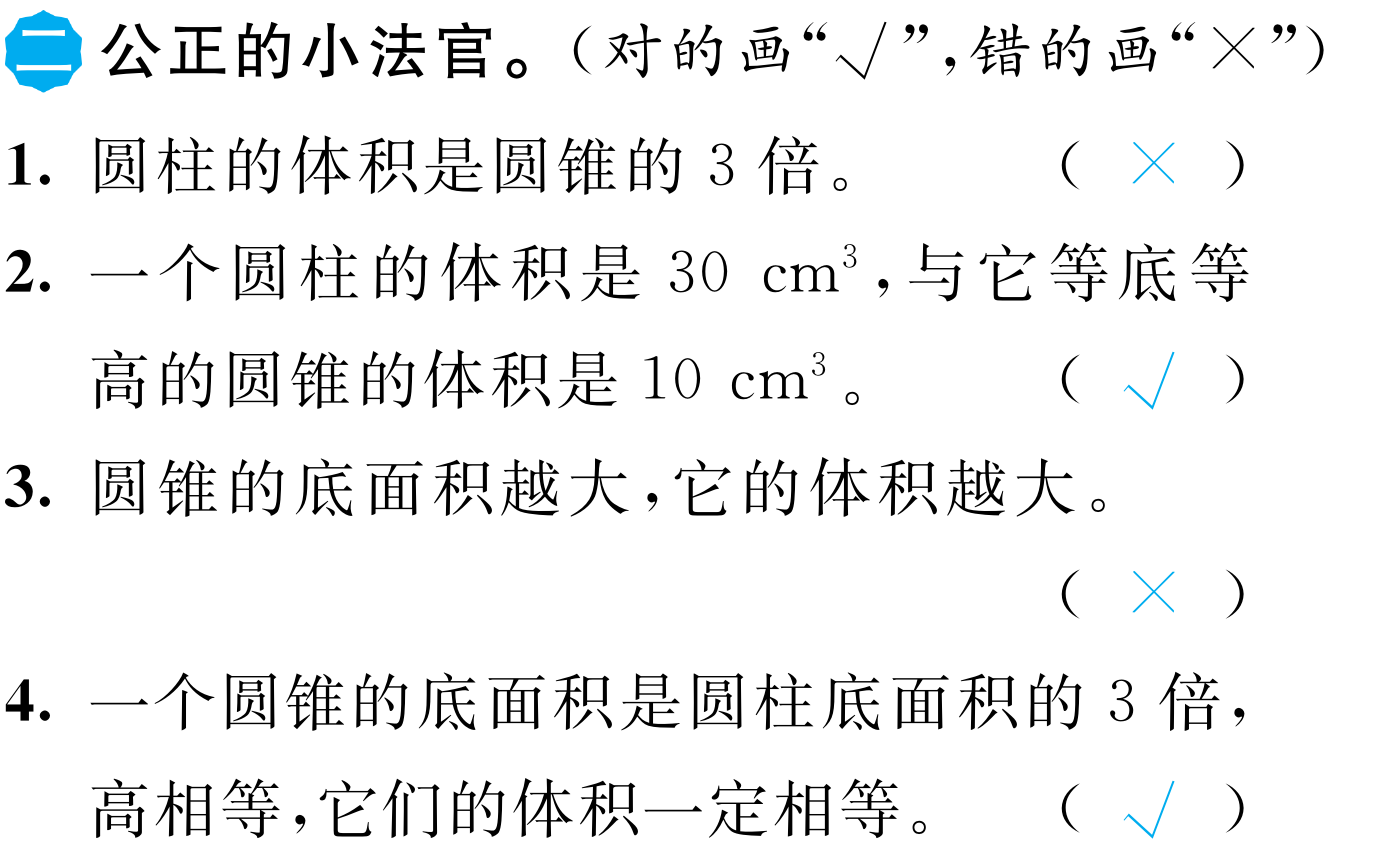 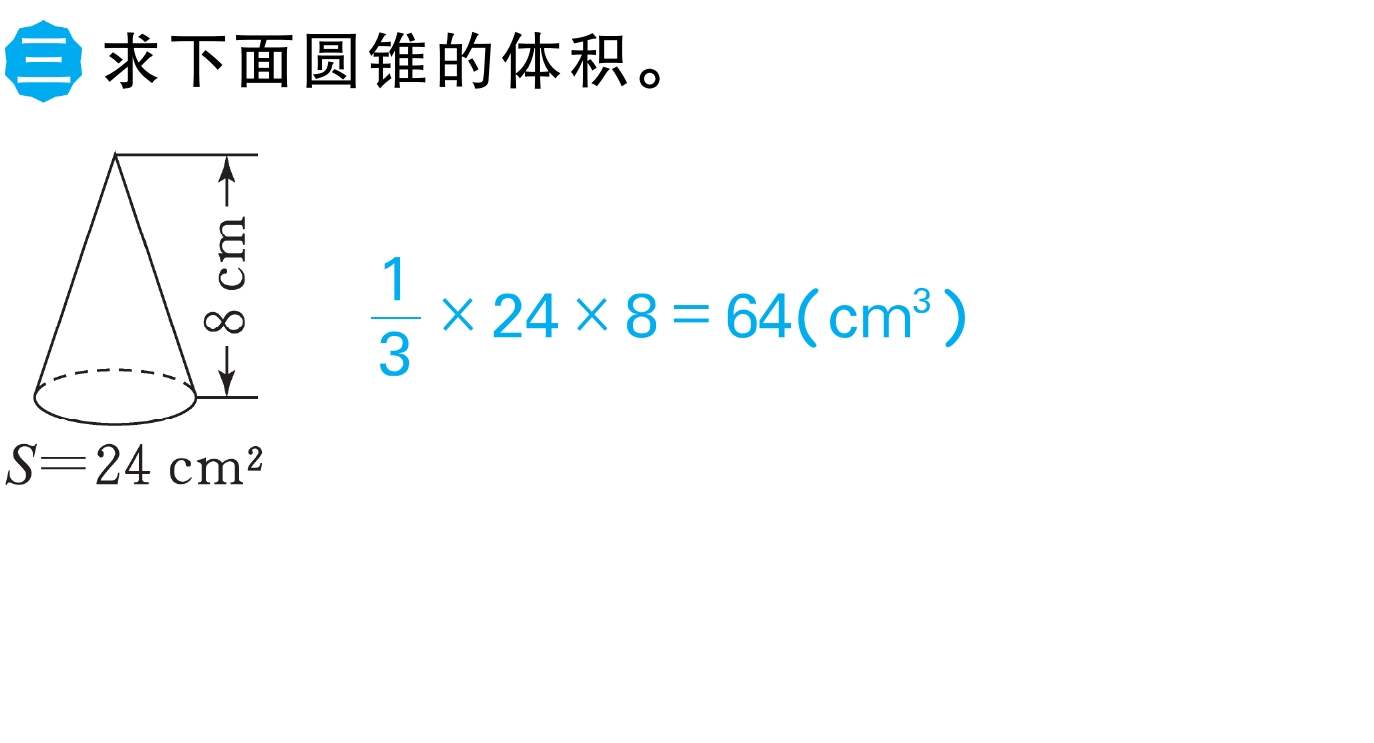 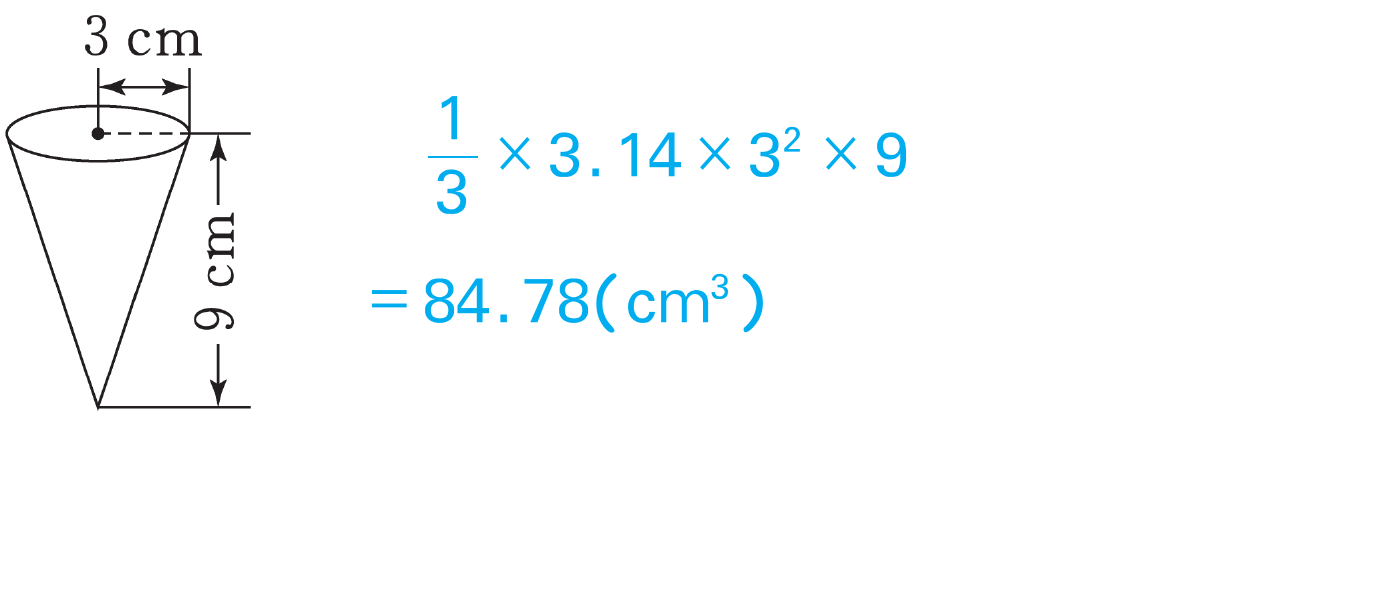 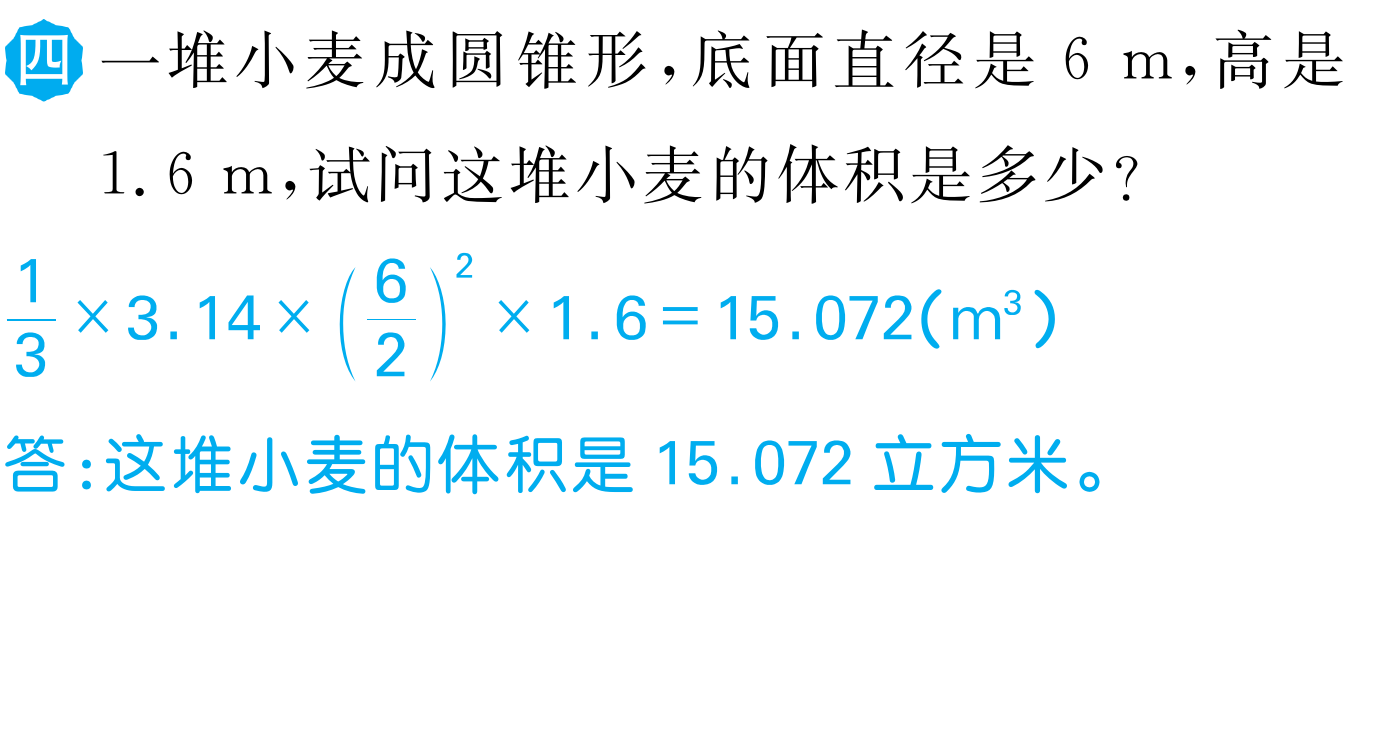 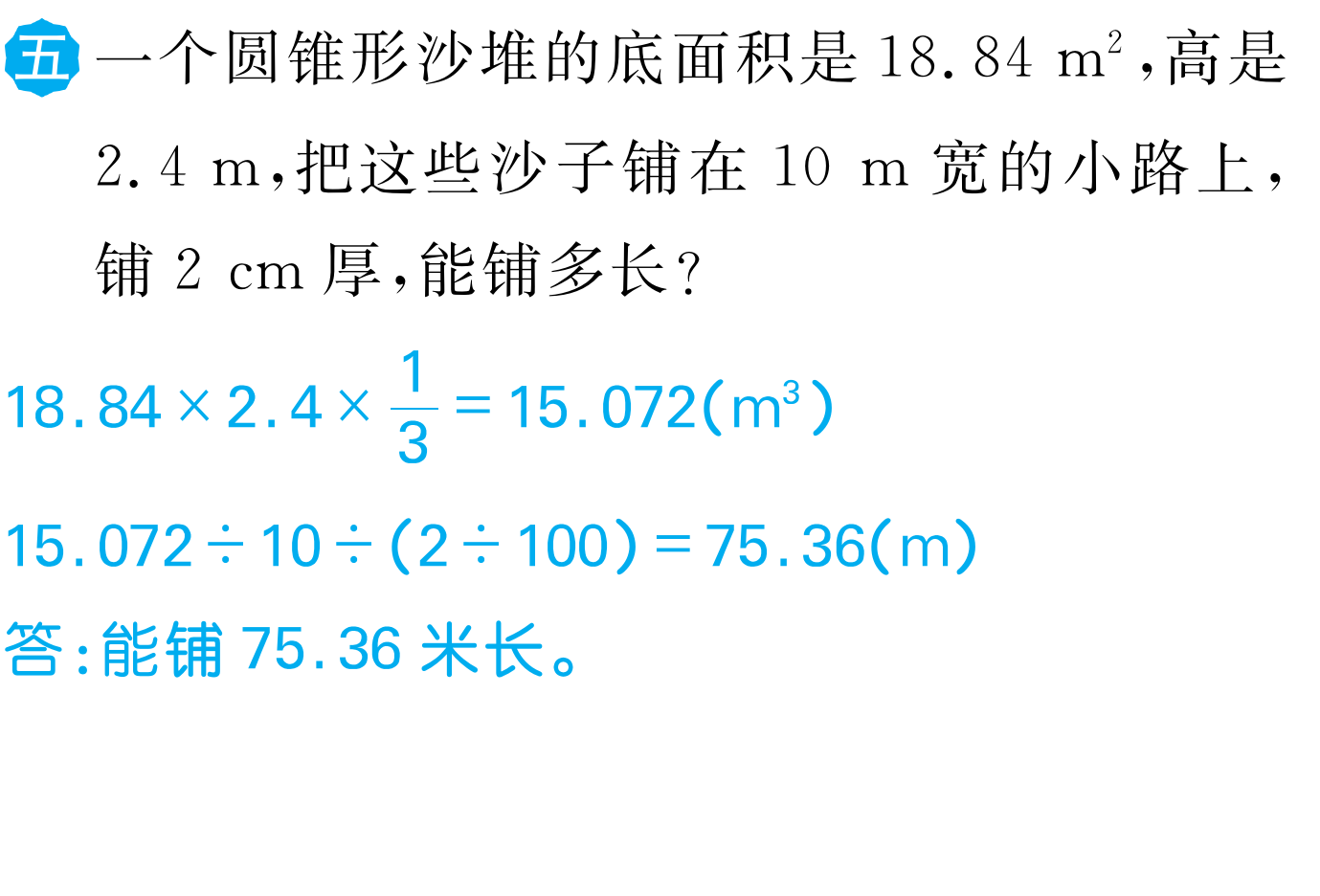 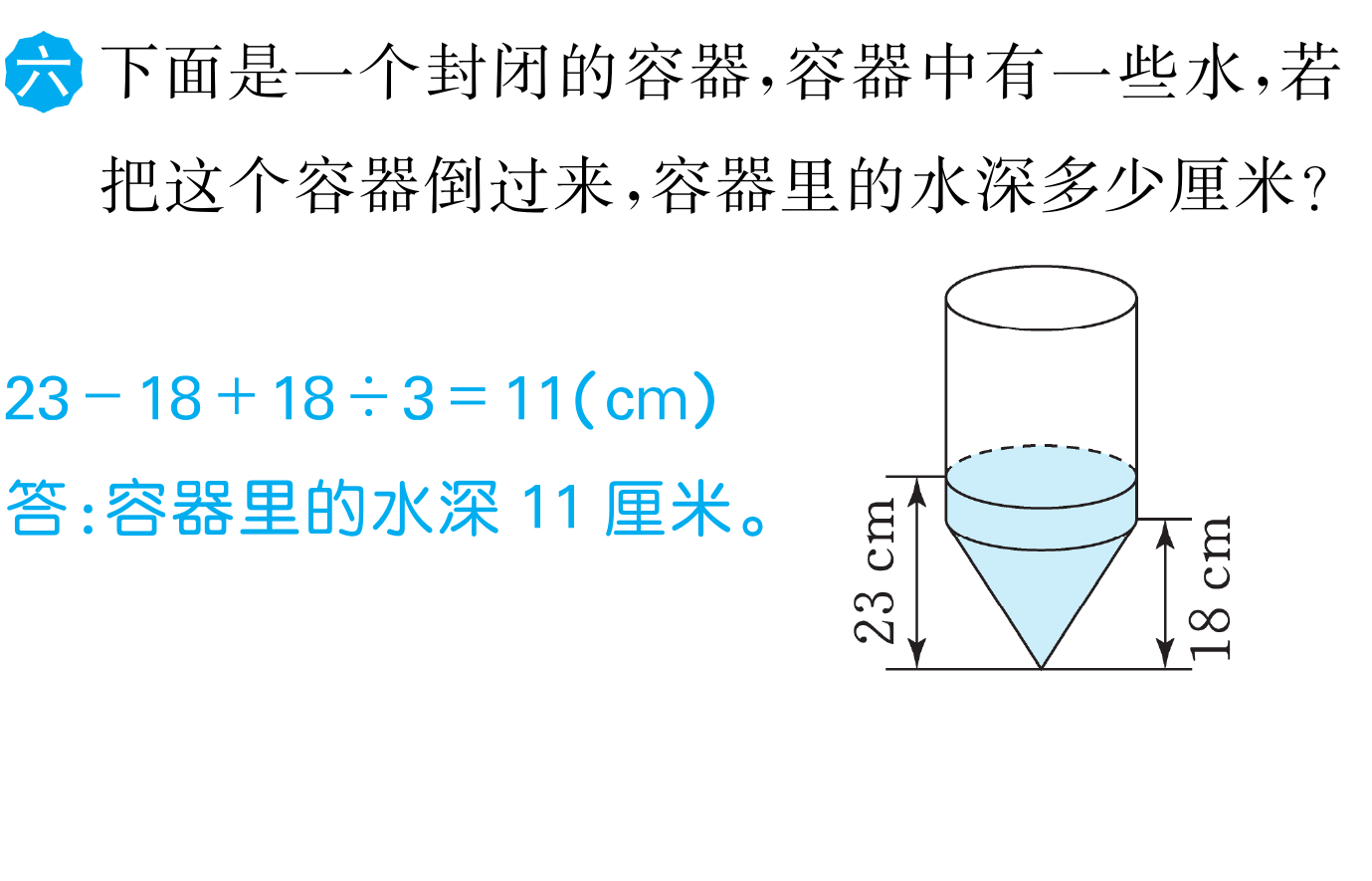 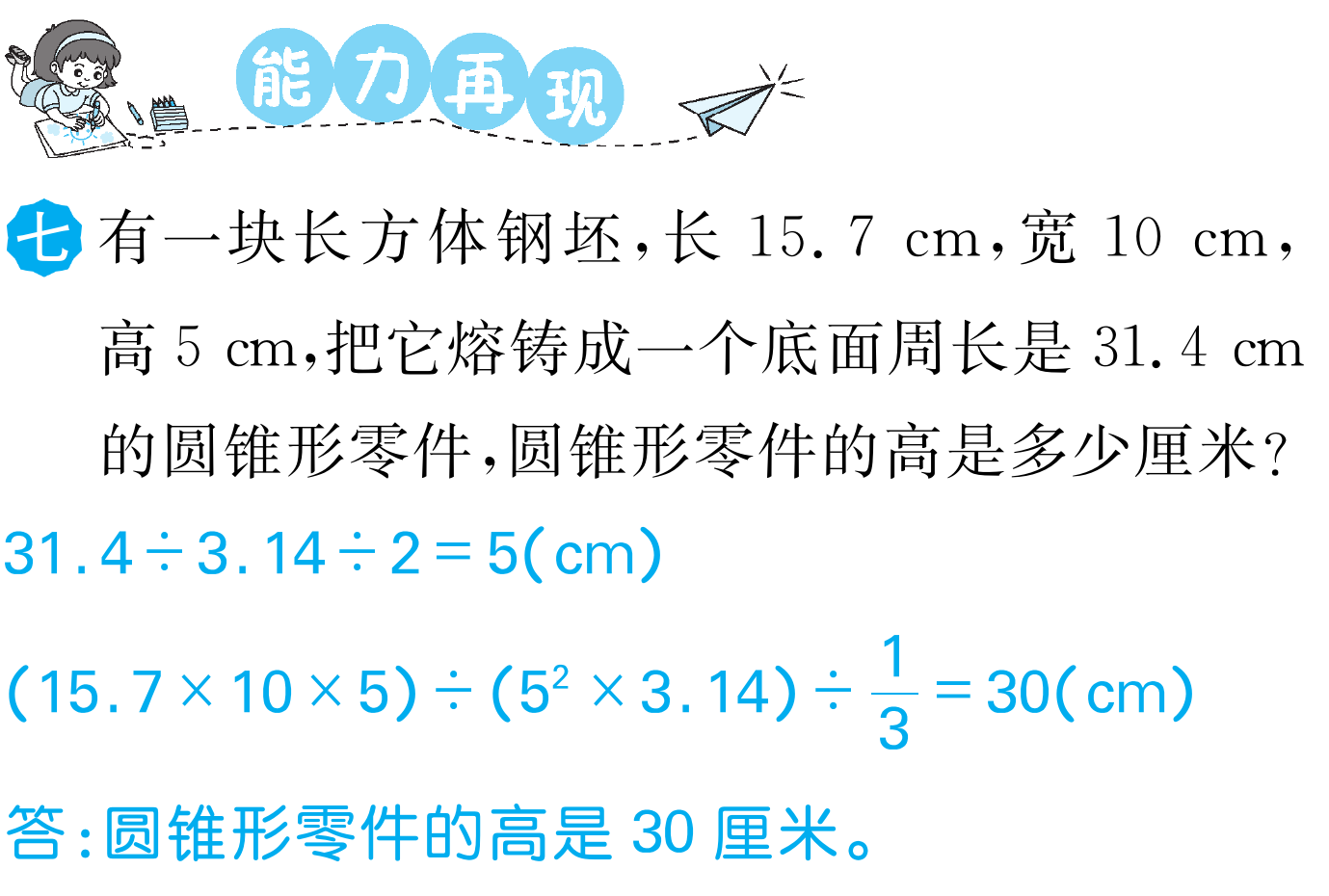 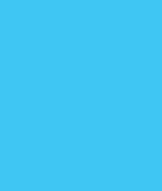 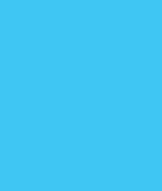 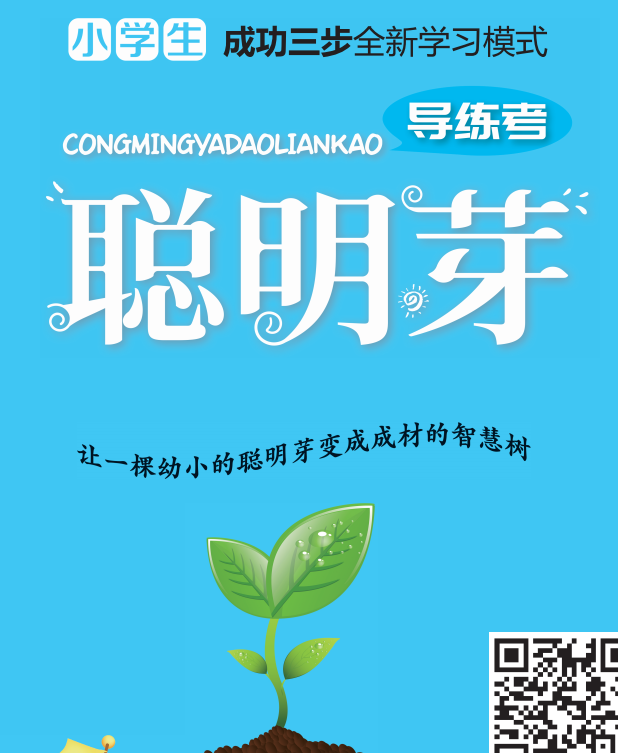